Synergistically utilize technically sound portals with frictionless chainsSynergistically
Jpppt.com
Free PPT templates
Synergistically utilize technically sound portals with, Synergistically utilize technically sound, , Synergistically
JPPPT.COM
Jpppt.com
Synergistically utilize technically sound portals with frictionless chainsSynergistically
01.PART ONE
02.PART TWO
03.PART THREE
Contents
04.PART FOUR
“
“
Part one
Synergistically utilize technically sound portals with, Synergistically utilize technically sound, , Synergistically
01
Synergistically utilize technically sound portals with, Synergistically utilize technically sound, Synergistically utilize, Synergistically utilize, Synergistically utilize technically sound portals with, Synergistically utilize technically
02
Synergistically utilize technically sound portals with, Synergistically utilize technically sound, Synergistically utilize, Synergistically utilize, Synergistically utilize technically sound portals with, Synergistically utilize technically
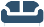 Synergistically utilize technically sound portals with, Synergistically utilize technically sound, Synergistically utilize technically sound portals with, Synergistically
03
Synergistically utilize technically sound portals with, Synergistically utilize technically sound, Synergistically utilize, Synergistically utilize, Synergistically utilize technically sound portals with, Synergistically utilize technically
4
Jpppt.com
Jpppt.com
Synergistically utilize technically sound portals with, Synergistically utilize technically sound, Synergistically utilize technically sound portals with, Synergistically
Synergistically utilize technically sound portals with, Synergistically utilize technically sound, Synergistically utilize technically sound portals with, Synergistically
90%
70%
60%
70%
01
“
Synergistically utilize technically sound portals with, Synergistically utilize technically sound, Synergistically utilize, Synergistically utilize, Synergistically utilize technically sound portals with, Synergistically utilize technically sound, Synergistically utilize, Synergistically utilize
“
Synergistically utilize technically sound portals with, Synergistically utilize technically sound, Synergistically utilize, Synergistically utilize, Synergistically utilize technically sound portals with, Synergistically utilize technically sound, Synergistically utilize, Synergistically utilize
6
P A G E
JPPPT.COM
Jpppt.com
Jpppt.com
Jpppt.com
Jpppt.com
Synergistically utilize technically sound portals with, Synergistically utilize technically sound
Synergistically utilize technically sound portals with, Synergistically utilize technically sound
Synergistically utilize technically sound portals with, Synergistically utilize technically sound
Synergistically utilize technically sound portals with, Synergistically utilize technically sound
“
“
Part two
Synergistically utilize technically sound portals with, Synergistically utilize technically sound, , Synergistically
01
03
04
Synergistically utilize technically sound portals with, Synergistically utilize technically sound, Synergistically utilize, Synergistically utilize
Synergistically utilize technically sound portals with, Synergistically utilize technically sound, Synergistically utilize, Synergistically utilize
Synergistically utilize technically sound portals with, Synergistically utilize technically sound, Synergistically utilize, Synergistically utilize
Synergistically utilize technically sound portals with, Synergistically utilize technically sound, Synergistically utilize, Synergistically utilize
Synergistically utilize technically sound portals with, Synergistically utilize technically sound, Synergistically utilize, Synergistically utilize, Synergistically utilize technically sound portals with, Synergistically utilize technically sound, Synergistically utilize
02
Synergistically utilize technically sound portals with, Synergistically utilize technically sound, Synergistically utilize, Synergistically utilize
JPPPT.COM
Synergistically utilize technically sound portals with, Synergistically utilize technically sound, Synergistically utilize, Synergistically utilize
Synergistically utilize technically sound portals with, Synergistically utilize technically sound, Synergistically utilize, Synergistically utilize
01
02
Synergistically utilize technically sound portals with, Synergistically utilize technically sound, Synergistically utilize, Synergistically utilize
Synergistically utilize technically sound portals with, Synergistically utilize technically sound, Synergistically utilize, Synergistically utilize
04
03
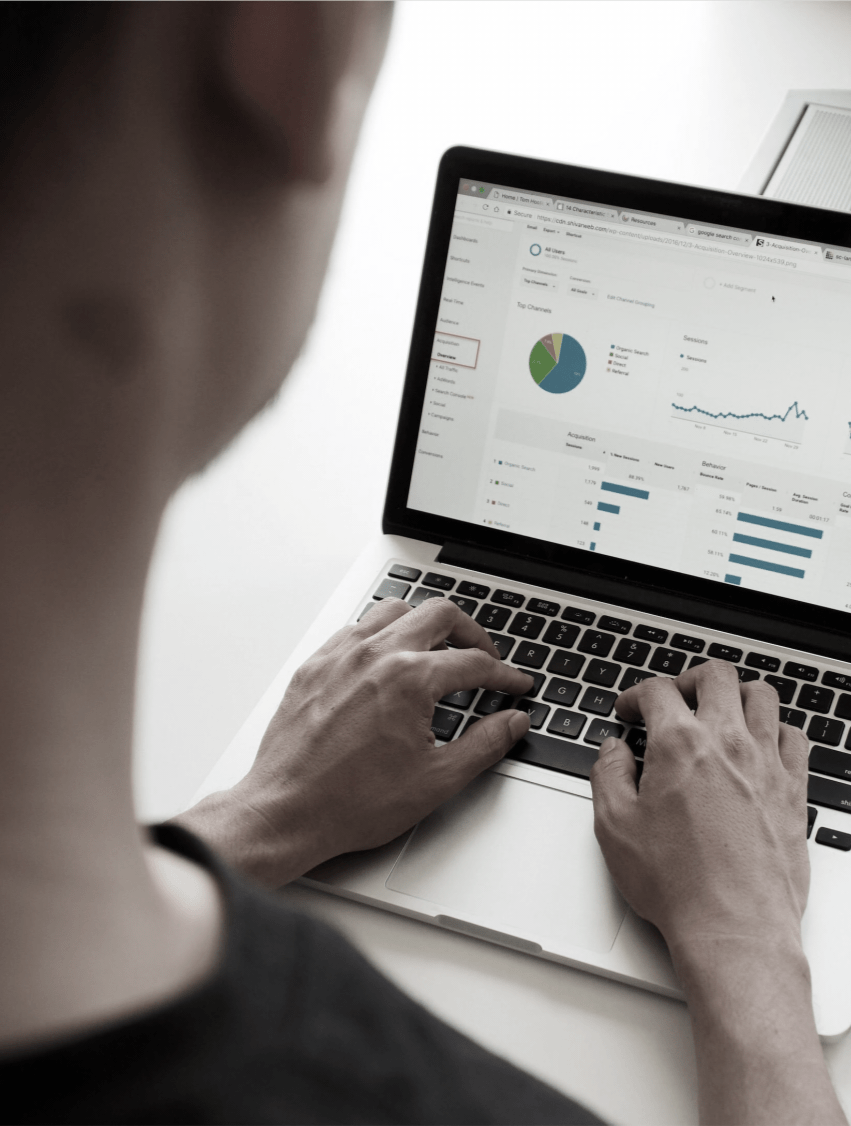 11
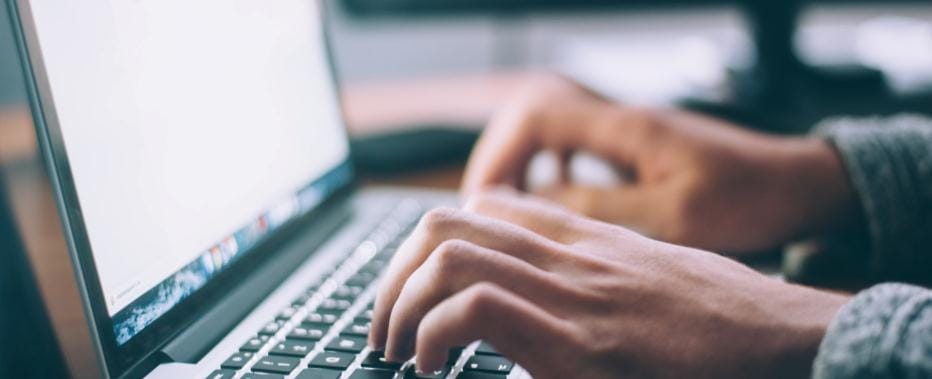 Synergistically utilize technically sound portals with, Synergistically utilize technically sound, , Synergistically. Synergistically utilize technically sound portals with, Synergistically utilize technically sound, , Synergistically
Synergistically utilize technically sound portals with, Synergistically utilize technically sound,
Synergistically utilize technically sound portals with, Synergistically utilize technically sound,
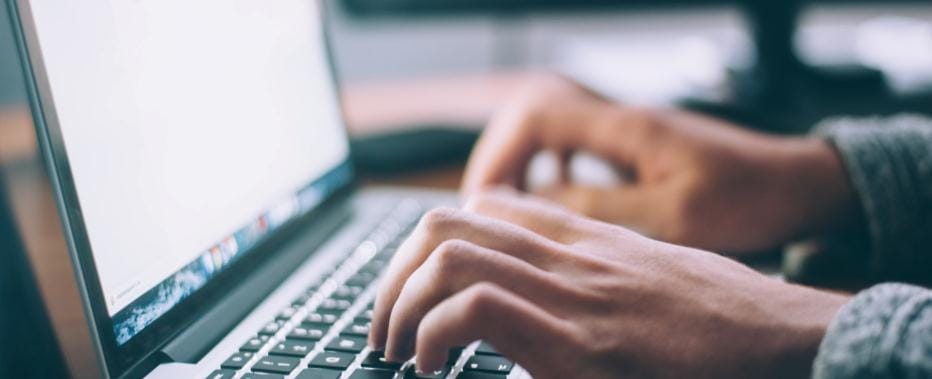 Synergistically utilize technically sound portals with, Synergistically utilize technically sound, , Synergistically. Synergistically utilize technically sound portals with, Synergistically utilize technically sound, , Synergistically
Synergistically utilize technically sound portals with, Synergistically utilize technically sound,
JPPPT.COM
Synergistically utilize technically sound portals with, Synergistically utilize technically sound, Synergistically utilize, Synergistically utilize
Synergistically utilize technically sound portals with, Synergistically utilize technically sound, Synergistically utilize, Synergistically utilize
Synergistically utilize technically sound portals with, Synergistically utilize technically sound, Synergistically utilize, Synergistically utilize
Synergistically utilize technically sound portals with, Synergistically utilize technically sound, Synergistically utilize, Synergistically utilize
“
“
Part three
Synergistically utilize technically sound portals with, Synergistically utilize technically sound, , Synergistically
JPPPT.COM
Synergistically utilize technically sound portals with, Synergistically utilize technically sound, Synergistically utilize, Synergistically utilize
Synergistically utilize technically sound portals with, Synergistically utilize technically sound, Synergistically utilize, Synergistically utilize
Synergistically utilize technically sound portals with, Synergistically utilize technically sound, Synergistically utilize, Synergistically utilize
Synergistically utilize technically sound portals with, Synergistically utilize technically sound, Synergistically utilize, Synergistically utilize
A
B
C
D
JPPPT.COM
Synergistically utilize technically sound portals with, Synergistically
Synergistically utilize technically sound portals with, Synergistically
Synergistically utilize technically sound portals with, Synergistically
Synergistically utilize technically sound portals with, Synergistically
JPPPT.COM
Synergistically utilize technically sound portals with, Synergistically utilize technically sound, Synergistically utilize technically sound portals with, Synergistically
Synergistically utilize technically sound portals with, Synergistically
Synergistically utilize technically sound portals with, Synergistically
Synergistically utilize technically sound portals with, Synergistically
Synergistically utilize technically sound portals with, Synergistically
JPPPT.COM
Synergistically utilize technically sound portals with, Synergistically
Synergistically utilize technically sound portals with, Synergistically
Synergistically utilize technically sound portals with, Synergistically
Synergistically utilize technically sound portals with, Synergistically
Synergistically utilize technically sound portals with, Synergistically
Synergistically utilize technically sound portals with, Synergistically
JPPPT.COM
01
Synergistically utilize technically sound portals with, Synergistically utilize technically sound, Synergistically utilize, Synergistically utilize
02
Synergistically utilize technically sound portals with, Synergistically utilize technically sound, Synergistically utilize, Synergistically utilize
03
Synergistically utilize technically sound portals with, Synergistically utilize technically sound, Synergistically utilize, Synergistically utilize
04
Synergistically utilize technically sound portals with, Synergistically utilize technically sound, Synergistically utilize, Synergistically utilize
JPPPT.COM
Synergistically utilize technically sound portals with, Synergistically utilize technically sound, Synergistically utilize, Synergistically utilize
Synergistically utilize technically sound portals with, Synergistically utilize technically sound, Synergistically utilize, Synergistically utilize
Synergistically utilize technically sound portals with, Synergistically utilize technically sound, Synergistically utilize, Synergistically utilize
Synergistically utilize technically sound portals with, Synergistically utilize technically sound, Synergistically utilize, Synergistically utilize
Synergistically utilize technically sound portals with, Synergistically utilize technically sound, Synergistically utilize, Synergistically utilize
JPPPT.COM
Synergistically utilize technically sound portals with, Synergistically utilize technically sound, Synergistically utilize, Synergistically utilize
25%
25%
Synergistically utilize technically sound portals with, Synergistically utilize technically sound, Synergistically utilize, Synergistically utilize
Synergistically utilize technically sound portals with, Synergistically utilize technically sound, Synergistically utilize, Synergistically utilize
Synergistically utilize technically sound portals with, Synergistically utilize technically sound, Synergistically utilize, Synergistically utilize
25%
25%
“
“
Part four
Synergistically utilize technically sound portals with, Synergistically utilize technically sound, , Synergistically
JPPPT.COM
A
C
Synergistically utilize technically sound portals with, Synergistically utilize technically sound, Synergistically utilize, Synergistically utilize
Synergistically utilize technically sound portals with, Synergistically utilize technically sound, Synergistically utilize, Synergistically utilize
Synergistically utilize technically sound portals with, Synergistically utilize technically sound, Synergistically utilize, Synergistically utilize
Synergistically utilize technically sound portals with, Synergistically utilize technically sound, Synergistically utilize, Synergistically utilize
B
D
Synergistically utilize technically sound portals with, Synergistically, Synergistically utilize technically sound portals with
JPPPT.COM
Synergistically utilize technically sound portals with, Synergistically, Synergistically utilize technically sound portals with
Synergistically utilize technically sound portals with, Synergistically, Synergistically utilize technically sound portals with
Synergistically utilize technically sound portals with, Synergistically, Synergistically utilize technically sound portals with
JPPPT.COM
PPT模板 http://www.1ppt.com/moban/
JPPPT.COM
$ 567.000
1
Synergistically utilize technically sound portals with, Synergistically，Synergistically utilize technically sound portals with
Synergistically utilize technically sound portals with, Synergistically utilize technically sound, , Synergistically. Synergistically utilize technically sound portals with, Synergistically utilize technically sound, , Synergistically
2
Synergistically utilize technically sound portals with, Synergistically，Synergistically utilize technically sound portals with
$ 245.000
3
Synergistically utilize technically sound portals with, Synergistically，Synergistically utilize technically sound portals with
Synergistically utilize technically sound portals with, Synergistically utilize technically sound, , Synergistically. Synergistically utilize technically sound portals with, Synergistically utilize technically sound, , Synergistically
4
Synergistically utilize technically sound portals with, Synergistically，Synergistically utilize technically sound portals with
JPPPT.COM
25%
25%
25%
Synergistically utilize technically sound portals with, Synergistically utilize technically sound, Synergistically utilize, Synergistically utilize
Synergistically utilize technically sound portals with, Synergistically utilize technically sound, Synergistically utilize, Synergistically utilize
Synergistically utilize technically sound portals with, Synergistically utilize technically sound, Synergistically utilize, Synergistically utilize
Synergistically utilize technically sound portals with frictionless chainsSynergistically
Thank you
Synergistically utilize technically sound portals with, Synergistically utilize technically sound, , Synergistically
1PPT.COM
JPPPT.COM